Bazele Tehnologiei InformaţieiCurs 6
Prof. dr. Răzvan Daniel Zota
Facultatea de Cibernetică, Statistică şi Informatică Economică 
ASE Bucureşti
https://zota.ase.ro/bti
31-Oct-23
Bazele logice ale calculatoarelor - Introducere
VLSI (Very Large Scale Integration)
Procesul de creare a CI prin combinarea a mii/sute de mii/milioane de porţi logice (tranzistori) pe un singur cip de siliciu.
Microprocesorul este un echipament VLSI
Începuturile VLSI: anii ‘70
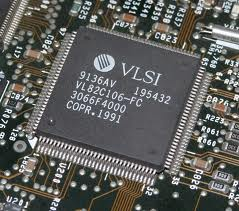 31-Oct-23
Bazele logice ale calculatoarelor - Introducere
ULSI (Ultra Large Scale Integration) – cipuri cu peste 1 milion de componente
Spre exemplu, un Intel® Core™ i5-750 are integraţi 774 milioane tranzistori pe o suprafaţă de 296 mm2
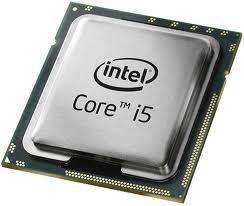 31-Oct-23
Bazele logice ale calculatoarelor - Introducere
Conform Tomshardware.com, în 2021 cel mai mare număr de tranzistori într-un microprocesor comercial se găsea în Apple M1 Max – 57 miliarde !
https://www.tomshardware.com/news/apple-m1-pro-max-everything-we-know
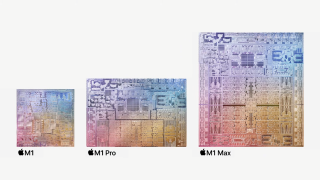 31-Oct-23
Bazele logice ale calculatoarelor - Introducere
În 2023 Apple anunță procesoarele M2 Pro și M2 Max cu până la 67 miliarde de tranzistori integrați pe cip !
https://www.apple.com/ro/newsroom/2023/01/apple-unveils-m2-pro-and-m2-max-next-generation-chips-for-next-level-workflows/
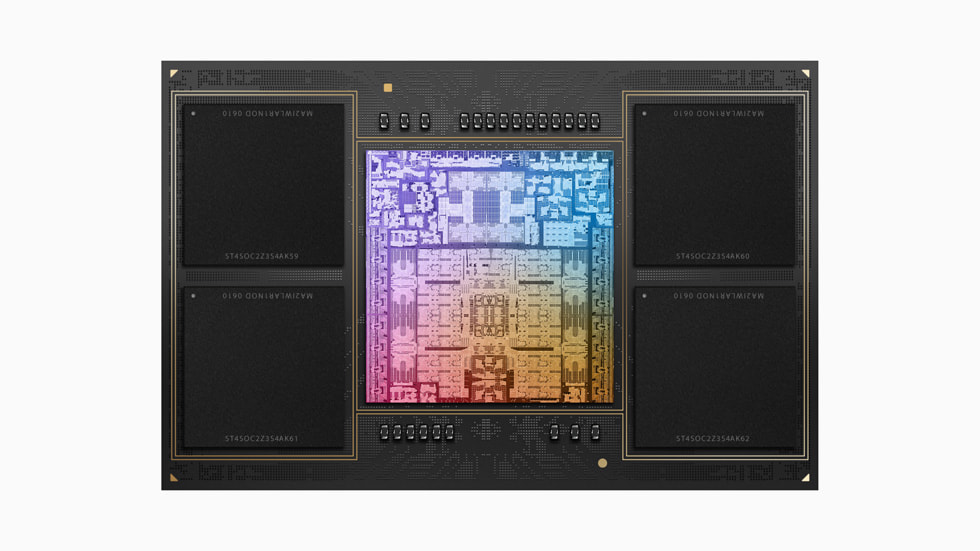 31-Oct-23
Legea lui Gordon Moore
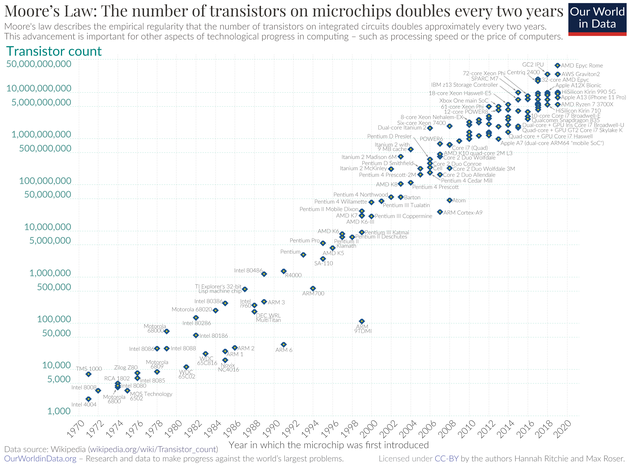 31-Oct-23
Creștere exponențială în puterea de calcul!
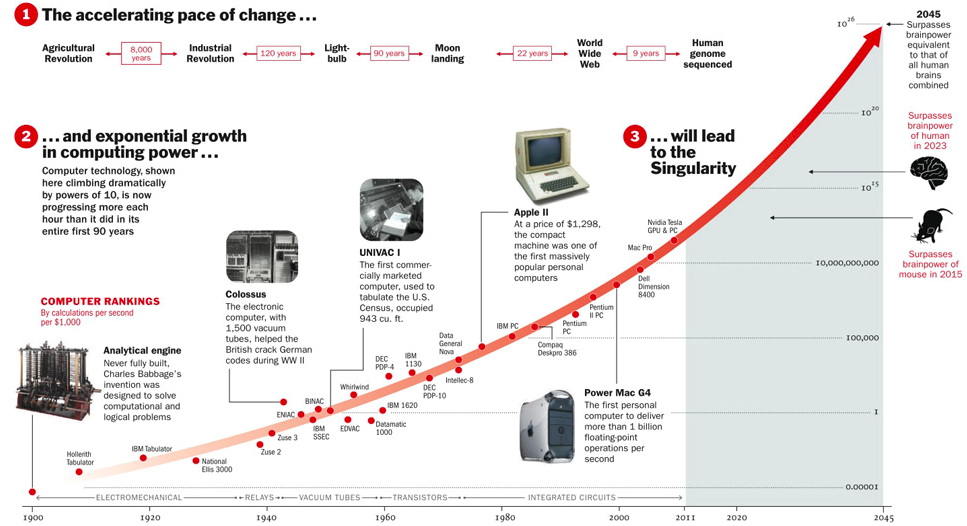 Source: http://content.time.com/time/interactive/0,31813,2048601,00.html
31-Oct-23
Introducere
Componente digitale
Electronica digitală (+5V, -5V), (0V, -5V), 
(0V, +5V)
31-Oct-23
Introducere
Algebra Boole
Operaţii (legi de compoziţie) de bază:
Disjuncţie (sau)
Conjuncţie (şi)
Negaţie
31-Oct-23
Tabele de adevăr – disjuncţie, conjuncţie, negaţie
31-Oct-23
Teoremele fundamentale ale algebrei Boole
1. Teoremele reuniunii şi intersecţiei:
Există un element 0 numit prim element cu proprietăţile:
x0=0 si x0=x
Există un element 1 numit ultim element cu proprietăţile:
x1=x si x1=1

2. Teoremele de unicitate:
Elementul 1 este unic
Elementul 0 este unic

3. Teoremele complementării:
Principiul contradicţiei:
Principiul terţului exclus:
31-Oct-23
[Speaker Notes: AND
 OR]
Teoremele fundamentale ale algebrei Boole (cont.)
4. Teorema dublei negaţii:

5. Teoremele absorbţiei:
x (x  y)=x
x (x  y)=x

6. Teoremele lui DeMorgan:
31-Oct-23
Teoremele fundamentale ale algebrei Boole (cont.)
7. Teoremele de idempotenţă:
xx…x = x
xx…x = x

8. Teoremele de comutativitate, asociativitate şi distributivitate pentru cele 2 legi de compoziţie:
xy = yx
x (y z)=(x y) z
x (y  z)=(x y)  (x z)
x  y=y  x
x (y z)=(x  y) z
x (y  z)=(x y) (x z)
31-Oct-23
Existenţa şi unicitatea funcţiilor booleene
31-Oct-23
Definiţii
S.n. produs elementar/suma elementară  un produs/suma de variabile şi/sau negaţiile lor
 S.n. formă canonică disjunctivă (FCD) a unei relaţii logice funcţionale, o relaţie echivalentă  (cu aceeaşi valoare de adevăr) care este o sumă de produse elementare construite cu aceleaşi variabile ca şi relaţia dată iniţial, fiecare produs conţinând toate variabilele posibile (ele sau complementarele lor)
31-Oct-23
Definiţii
S.n. formă canonică conjunctivă (FCC) a unei relaţii logice funcţionale, o relaţie echivalentă  (are aceeaşi valoare de adevăr) care este un produs de sume elementare construite cu aceleaşi variabile ca şi relaţia dată iniţial, fiecare sumă conţinând toate variabilele posibile (ele sau complementarele lor)
31-Oct-23
FCD pentru o funcţie cu o singură variabilă
Fie
o funcţie booleană de o singură variabilă şi 
a,b două constante booleene
31-Oct-23
FCC pentru o funcţie cu o singură variabilă
31-Oct-23
Demonstrarea existenţei (FCD)
31-Oct-23
Demonstrarea existenţei (FCC)
31-Oct-23
FCD pentru o funcţie cu două variabile
Fie
o funcţie booleană de două variabile şi a,b,c,d constante booleene
31-Oct-23
FCC pentru o funcţie cu două variabile
31-Oct-23
Demonstrarea existenţei în cazul formei canonice disjunctive
31-Oct-23
Demonstrarea existenţei în cazul formei canonice conjunctive
31-Oct-23
Tabele de adevar
Oricărei funcţii logice i se poate asocia un tabel de adevăr
31-Oct-23
Tabele de adevăr (cont.)
Reciproc, dacă avem un tabel de adevăr se poate determina expresia funcţiei
31-Oct-23
Tabele de adevăr (cont.)
31-Oct-23
Tabele de adevăr (cont.)
Cele două funcții sunt egale:
31-Oct-23
Forme de reprezentare ale funcţiilor booleene
Forme canonice:
Forma minterm (FCD – forma canonică disjunctivă) – SUMĂ de produse – variabilele sau complementele lor în cadrul unui mintermen sunt legate prin operaţia booleană ŞI, iar mintermenii sunt legaţi prin operaţia booleană SAU.
Forma maxterm (FCC – forma canonică conjunctivă) – PRODUS de sume – variabilele sau complementele lor în cadrul unui maxtermen sunt legate prin operaţia booleană SAU, iar maxtermenii sunt legaţi prin operaţia booleană ŞI.

O altă formă de reprezentare a funcţiilor booleene este cea grafică cu ajutorul diagramelor Venn
31-Oct-23
Mintermeni/maxtermeni pentru o funcţie de 2 variabile booleene
31-Oct-23
30
[Speaker Notes: f(x,y)=m0+m3=]
Mintermeni/maxtermeni pentru o funcţie de 3 variabile booleene
31-Oct-23
31
Proprietăţi mintermeni/maxtermeni
Mintermenii sunt formaţi din combinaţia variabilelor sau a complementelor lor pentru care funcţia are valoarea 1.
Maxtermenii sunt formaţi din combinaţia variabilelor sau a complementelor lor pentru care funcţia are valoarea 0.
31-Oct-23
32
Proprietăţi mintermeni/maxtermeni (cont.)
P1. Produsul logic între doi termeni mi şi mj (i # j) ai unei funcţii booleene de n variabile este egal cu 0:
P2. Suma logică dintre doi termeni Mi si Mj (i # j) ai unei funcţii booleene de n variabile este egal cu 1:
31-Oct-23
33
Proprietăţi mintermeni/maxtermeni (cont.)
P3. O funcţie booleană de n variabile poate fi reprezentată printr-o sumă logică de mintermeni mi (respectiv un produs logic de maxtermeni Mi) sub forma:
31-Oct-23
34
Proprietăţi mintermeni/maxtermeni (cont.)
P4. Complementul unei functii booleene de n variabile scrise în FCC poate fi exprimat în mod unic prin relaţia:
31-Oct-23
35
[Speaker Notes: F de 3 variabileFcd =m1+]
Proprietăţi mintermeni/maxtermeni (cont.)
P5. Dacă o funcţie booleană de n variabile este scrisă în FCD şi conţine 2n termeni distincţi de n variabile atunci ea este egală cu 1.
În aceleaşi condiţii, dacă funcţia este scrisă în FCC, atunci ea este egală cu 0.
31-Oct-23
36
Proprietăţi mintermeni/maxtermeni (cont.)
P6. Orice mintermen mi al unei funcţii booleene de n variabile scrise în FCD este egal cu produsul logic a 2n-1 termeni Mj, respectiv orice maxtermen Mi al unei funcţii booleene de n variabile scrisă în FCC este egal cu suma logică a 2n-1 termeni mj:
31-Oct-23
37
Funcţiile booleene de 2 variabile
Pentru o funcţie de 2 variabile avem următoarele forme canonice:
De aici rezultă 16 funcţii de două variabile, în forma cu mintermeni/maxtermeni, din cele 16 combinaţii posibile pentru
31-Oct-23
38
Funcţiile booleene de 2 variabile (cont.)
31-Oct-23
39
[Speaker Notes: 0001]
Funcţiile booleene de 2 variabile (cont.)
31-Oct-23
40
[Speaker Notes: 1001]
Dezvoltarea unei funcţii booleene
31-Oct-23
41